Future Proof CX: 
Omnichannel Communication as a Service Platform
CONTEXT TODAY
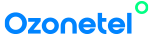 ENTERPRISE COMMUNICATION – DIGITAL JOURNEY
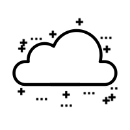 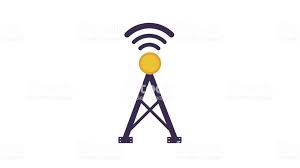 TODAYS ENTERPRISE
DIGITAL ENTERPRISE
CX Value Chain Driven
Single Communication Interface
Orchestrate & Automate Interactions
Data Access across touchpoints
Opex-based, Customer-Centric
Minimal On-Premise Infrastructure
Collaborative Approach
Easy Integration with Apps
Ease of Scale, Speed & Agility
Silo Communication Channels
NLP/AI Capabilities
Legacy Infrastructure
Capital intensive, People Centric
Non-Collaborative Approach
Distributed Data spread
Integration Complex
Operational Efficiency & Productivity
Scale, Speed & Agility
Paradigm Shift
Need for a Frictionless Customer Communication Experience through the channels of their choice
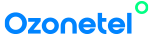 MARKET OUTLOOK & GROWTH
CAAS
FRICTIONLESSEXPERIENCES FOR 2022 AND BEYOND
Orchestration layer with Omni-Channel Communication Engagement Experience Journey
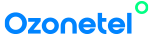 MARKET OUTLOOK & GROWTH
80%
of customers point to speed, convenience,
and knowledgeable help as the most important
elements of a positive customer experience

70%
of customers say connected processes, such as
contextualized engagement, are very important
to winning their business

73%
of customers point to customer experience as an
important factor in their decision making
$17.7
$17.9
billion world-wide market by 2024.
billion world-wide market by 2024.
55%
55%
YoY Growth rate, ~33% in 2020
Sources: IDC,Gartner PWC
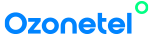 WHY CAAS
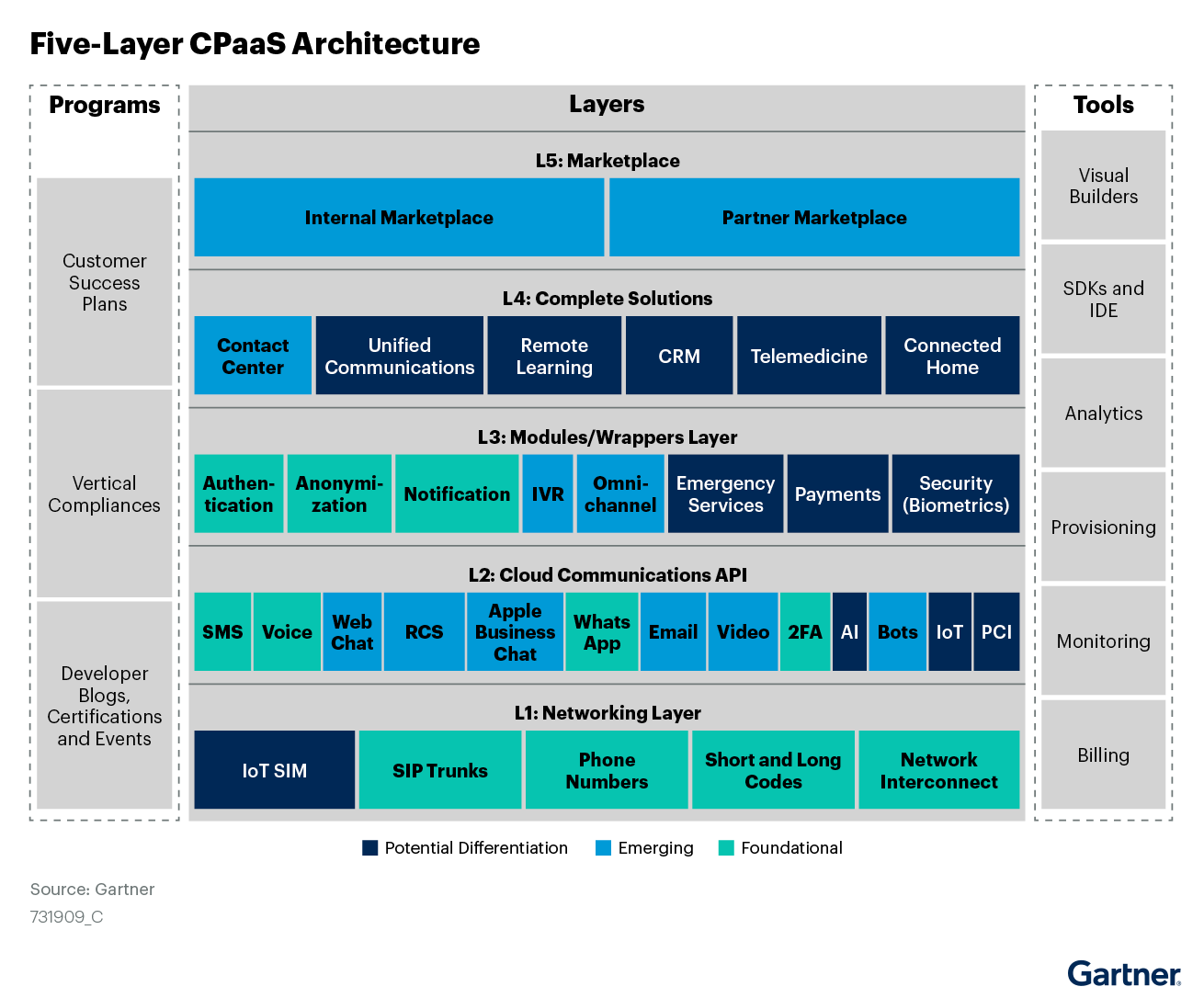 CAAS
Orchestration layer with Omnichannel Communication Engagement Experience Journey
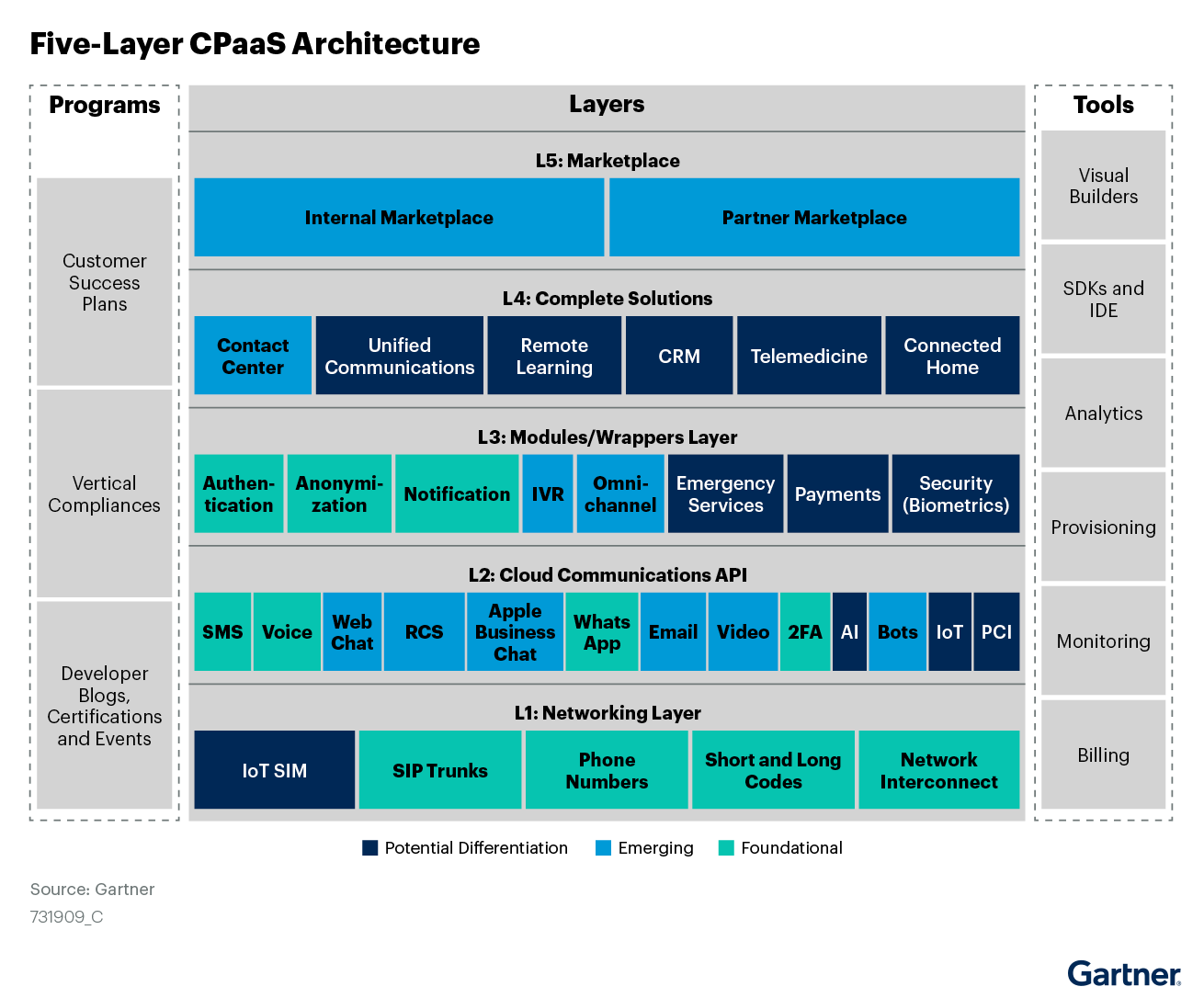 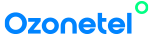 ENTERPRISE COMMUNICATION ORCHESTRATION
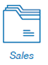 Awareness & Research
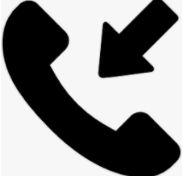 Purchasing & Billing
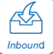 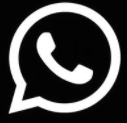 Customer Service
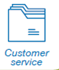 Logistics
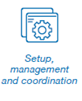 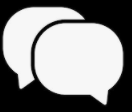 Fraud
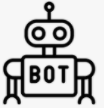 Marketing & CRM
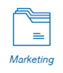 Customer Service
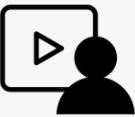 Logistics
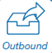 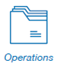 Billing
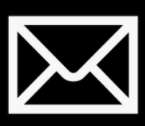 Fraud
Customer Communication Channels
Inbound & Outbound Business Interactions
Enterprise
Communication Suite
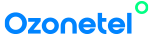 ENTERPRISE SUCCESS BUILDING BLOCKS
Embedded communication capabilities requires:
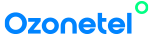 CAAS MODELS : DEVELOPER VS ENTERPRISE
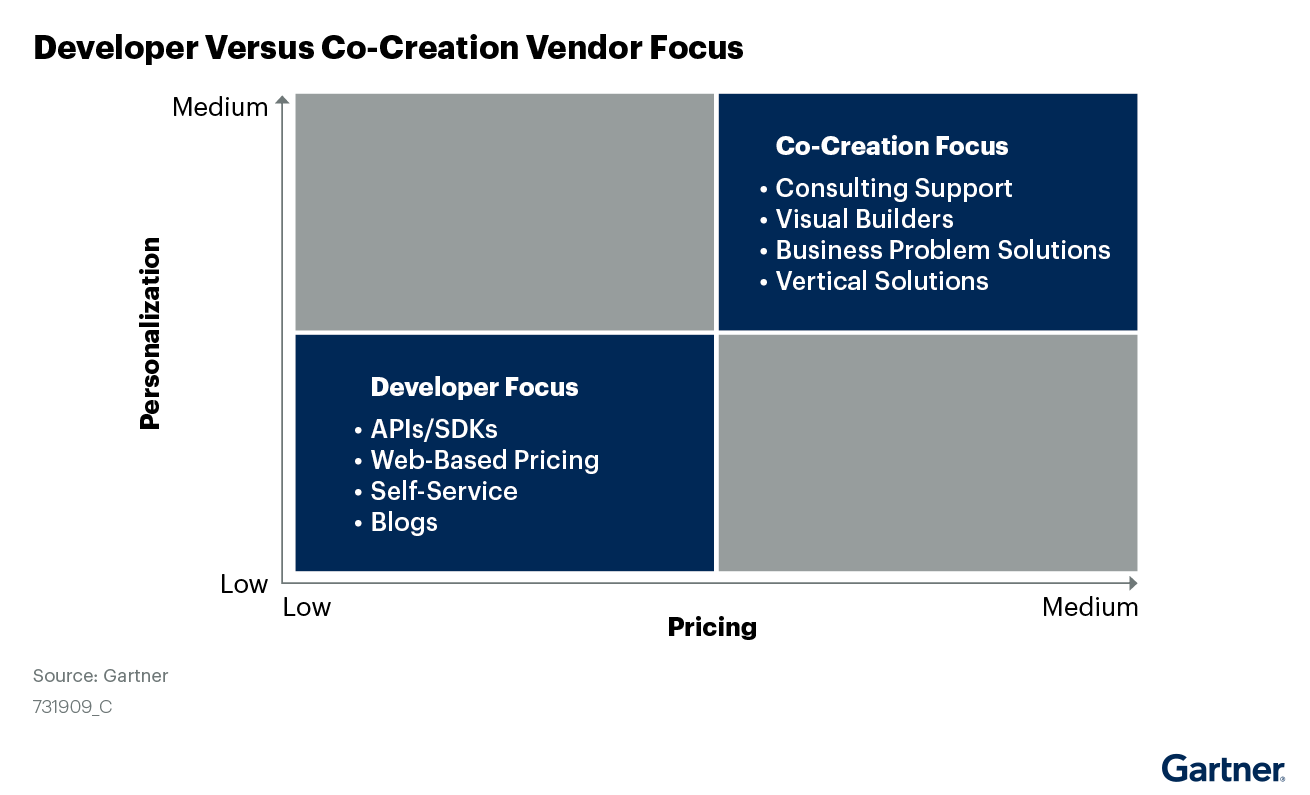 Developer CAAS
Enterprise CAAS
Do it yourself Approach

Single purpose-based APIs, SDKs, IDEs

Build stage application lifecycle

Enterprise Developer Capability
Co-creator Approach

Plug & Play Interface

End to End Application Life-cycle

Support beyond Interface
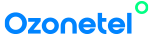 CHOOSE THE RIGHT PARTNER
Selection should be based on a combination of:
Geographical coverage — city, state, region, country
 SI and consulting partnerships
 Product roadmap
 Omnichannel capability
 Flexibility & Scalability
 Depth of developer ecosystem
 Onboarding Guides & Training programs
 24 x7 Service support Team
 Full SaaS solutions
 Reliability & Security
 Compliance – PCI DSS, HIPAA
 Analytics/advanced analytics AI, ML, NLP and bots
SIFY + OZONETEL + FRESHWORKS
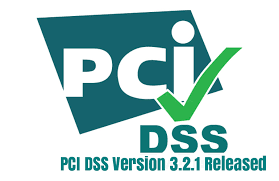 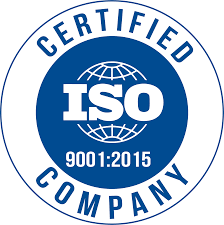 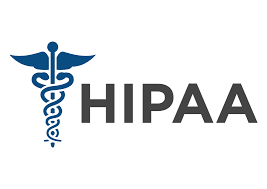 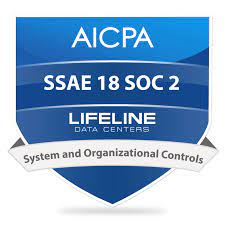 Visionary Quadrant
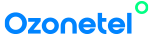 What makes your communications platform truly omnichannel?
Even though these two terms are used interchangeably, there is one thing that sets the two support systems apart. That is seamlessness.
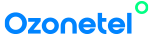 Building Better Brand Interactions in Remote Locations
How can you build a strong brand presence in media-dark regions?
CHALLENGE
As per 2022 data, 64.1% of the Indian population lives in rural areas. 
In terms of penetration of active internet users, rural India lags with a 41% share compared to 59% for urban India. 
But an increased mobile phone penetration has offered a great opportunity to connect with this demographic.
Are you leveraging communication channels effectively to drive brand recall & customer engagement?
How do you “talk to your customers” when they are unreachable via traditional media outlets?
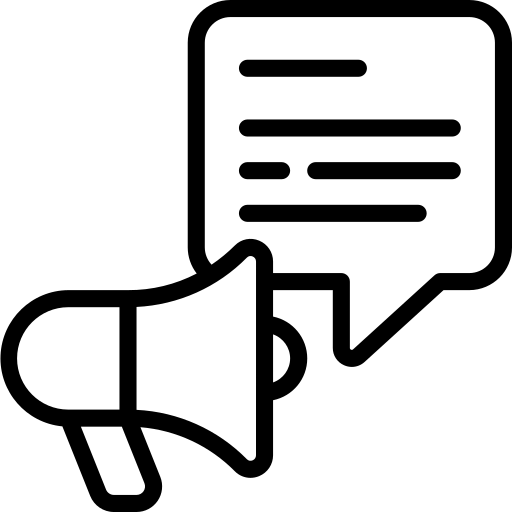 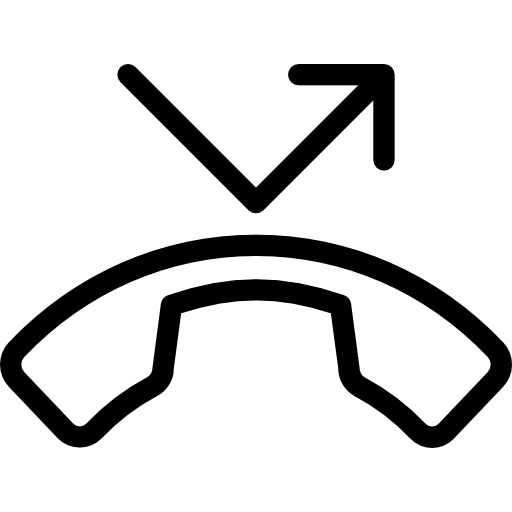 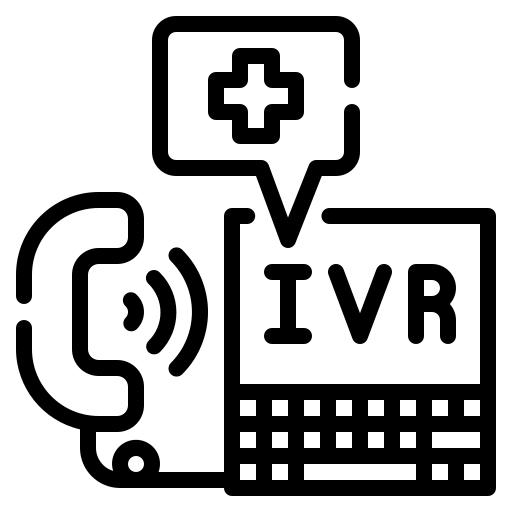 Missed Call
Voice/SMS broadcasts
Bots and IVR
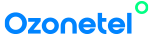 Impact in Numbers
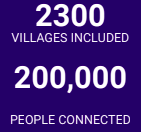 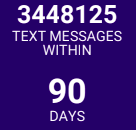 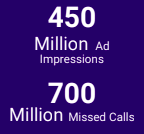 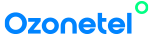 Improving Productivity & Ensuring Effortless CX
Challenge:

Deriving high business value from Conversations & Understanding the Customers Better
Understand your audience better by:

Building a Scorecard/Dashboard
Identifying the pitch, speaking rate, sentiment, and interruptions
Keyword Analysis
Accessing Analytics recognize areas of improvement
Analyze 100% of your calls
Solution: 

Speech Analytics can open possibilities for improving productivity and ensure the delivery of improved CX. It offers an innovative way to monitor interactions for quality and continuous improvement, analyzing data for quick decision making
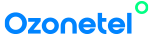 Connect faster & directly improve wallet share
Challenge:

70% of the customer’s journey is based on how their experience with the enterprise. Quick responsiveness is the expectation to deliver an expected experience and delay in responses trigger the customer to drift away
Invest more time towards improved CX through effective use of contextual communication
Solution: 

Reduce the first touch-point time frame
Ensure 3X more effective engagements & interactions 
Improve productivity & ROI
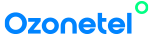 Stay Connected Anywhere, Anytime
Challenge:

Allow customers/employees/offices in India to connect across the globe

Businesses often struggle to gain easy access with effective monitoring
Conversations lead to business. Stay connected with your customers 24 x7 to deliver higher CX
Solution: 

Easy business rule-driven calling access to cost-effectively connect across the globe with centralized monitoring system and redundant infrastructure
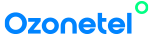 A quick glance into the post - pandemic scenario
Key Observations:

The need to eliminate physical infrastructure 
Greater emphasis on Cloud 
Enabling an Omnichannel Environment Automating touch points, simplifying operations at the backend, ensuring effortless CX for both - companies and customers
Cost-viability of CX while ensuring Convenience, Safety, Security, and Scalability
The pandemic has dramatically changed the way businesses are carried on. 
With the key enabler being technology, there is more emphasis on personalization, customization, and delivering a better CX, meeting the customers exactly where they are in their journey.
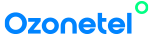 WHY US?
Error Free Cloud Deployment at Scale with no third-party dependencies
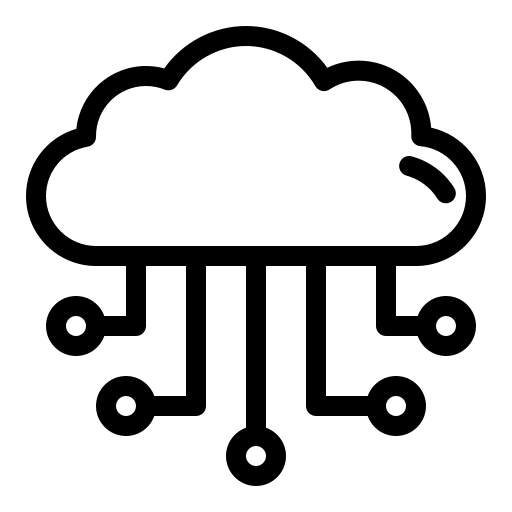 Low code Open API integrations offering high level customization
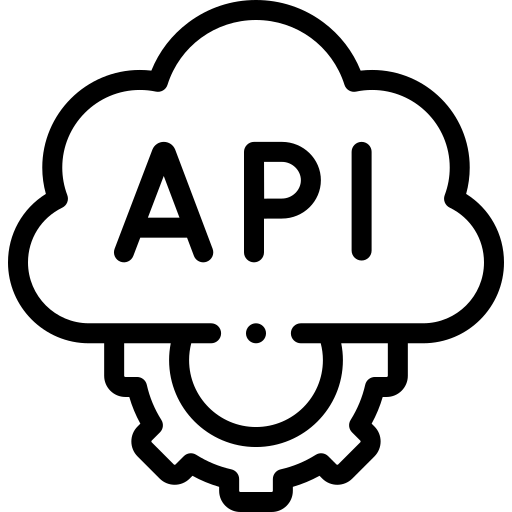 Strong Local & Global Presence with local numbers, Toll Free numbers, and over 100+ Hybrid deployments
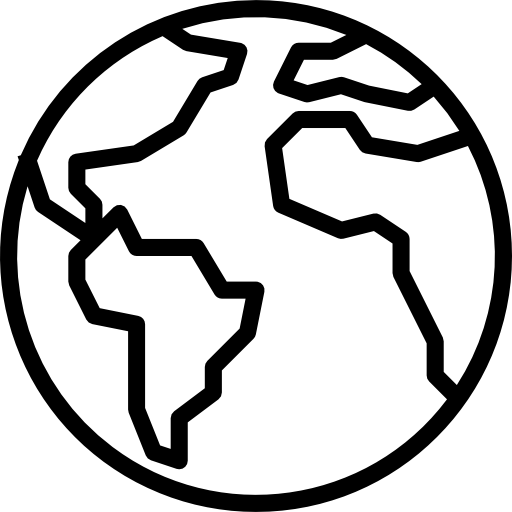 Cutting-edge Conversation AI
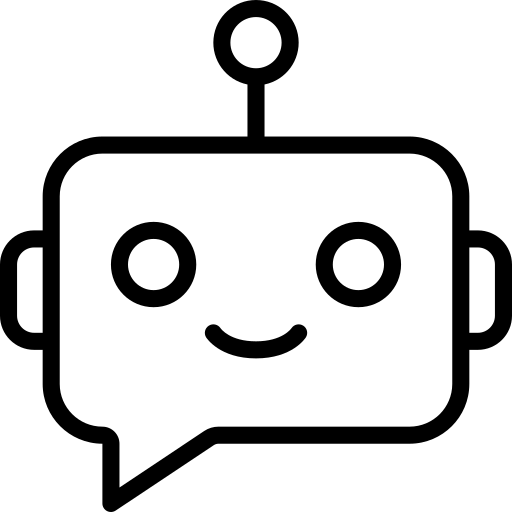 Collaboration with almost all service providers
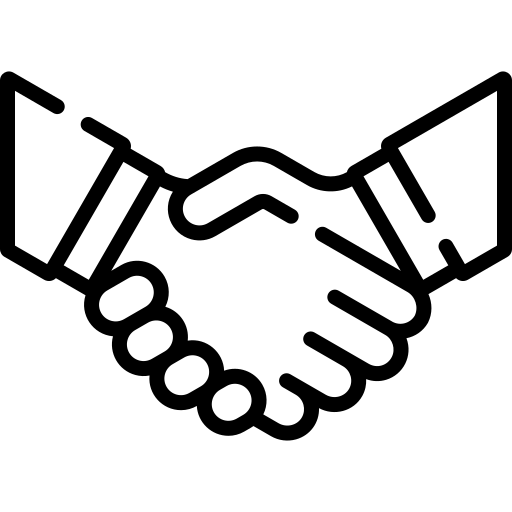 Custom solutions, cutting across all verticals including Manufacturing,Retail, Distrbution, IT/ITes, BFSI, Media,EdTech, Real Estate
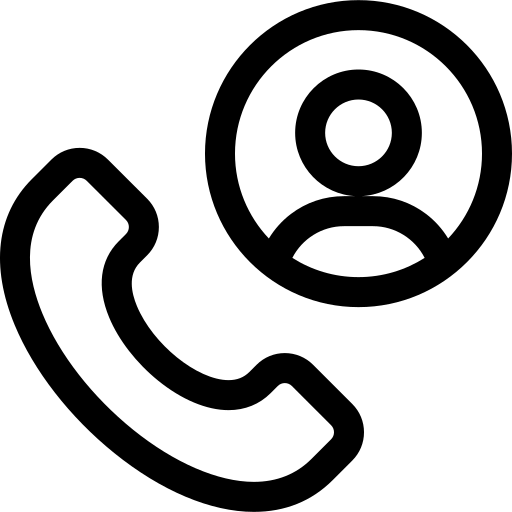 HIPAA, PCI DSS Compliant ensuring high level of security
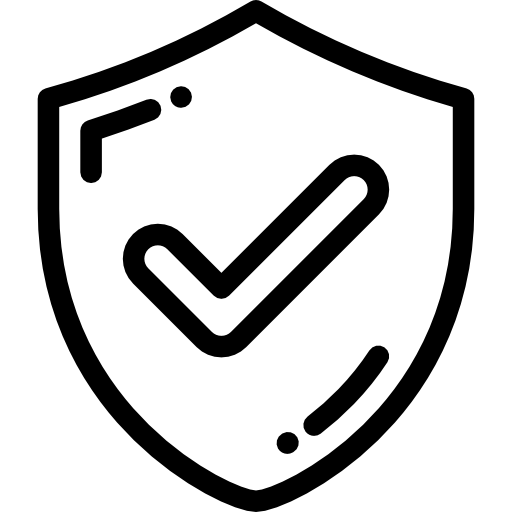 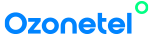 Delight Customers with Effortless Omnichannel Experiences
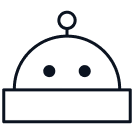 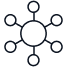 Delight Customers Everywhere
Service Automation
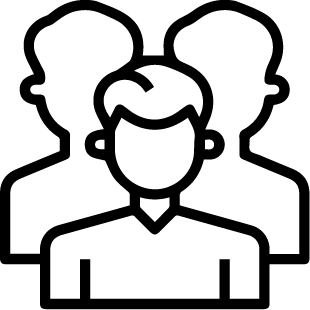 Have more meaningful conversations across the entire customer journey.
Omnichannel
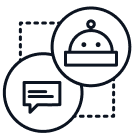 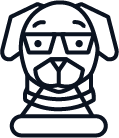 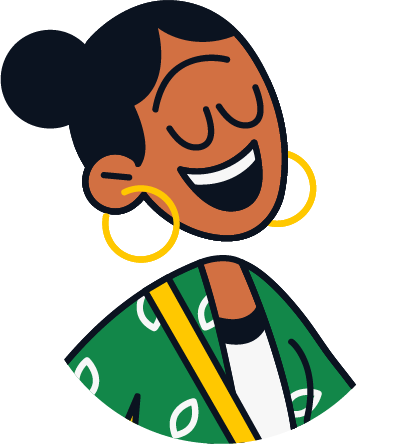 A/I
Message & Bots
Master Service Excellence
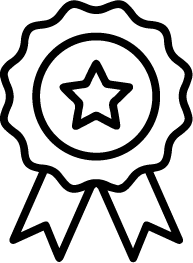 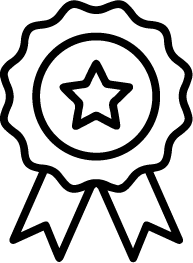 Solve inquiries faster and provide highly personalized service.
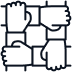 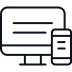 Customer delight
Collaboration
Co-Browsing
Accelerate Time to Value
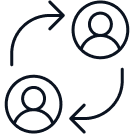 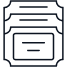 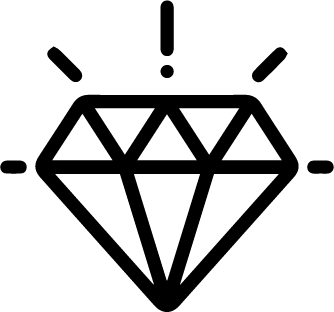 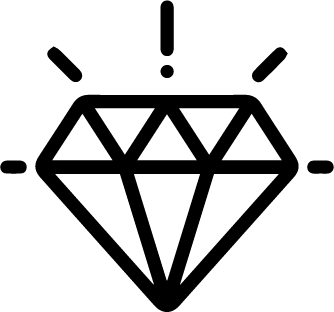 Our customers deploy new solutions in under 3 months
Unified Customer Profile
Simplified Ticketing
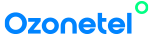 Delight Customers Anywhere
Value Drivers
Potential Use Cases
Business Benefits
Powerful & Intuitive Self-Service portal

Guided support & Auto-Suggested Solutions for Customers

A/I backed Service Bots
Optimize channel mix to reduce cost per inbound interaction
Reduce Total Costs to Serve
Improve call avoidance with self-service
Serve customers in channel of choice across modern messaging and digital channels

Unified &  consistent omnichannel experiences 

Conversations made easy with built-in telephony
Provide support in a customer’s channel of choice
Increase Customer Delight (CSAT)
Offer a seamless customer journey across channels and devices
Ensure agents have the right insights and knowledge across every channel
Powerful customer conext across every interaction

Conversational inbox
Reduce Customer Effort
(CES)
Simplify and unify how agents respond to inquiries across all channels
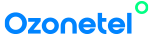 Master Service Excellence
Business Benefits
Potential Use Cases
Value Drivers
Rapidly solve inquiries with greater automation, insights & knowledge.
Centralized knowledge base available in digital and assisted channels
Real-time team collaboration with customer-context
Powerful service automation & workflows
Speed Up Resolution Times & 
↓ Costs Per Inquiry
Improve collaboration to greatly reduce handling times
A unified desktop for all communication channels

Guided resolution with service workflows and A/I resolution paths

Proactive notification and ticketing automations
Reduce swivel chair with a unified desktop
Reduce Attrition
Guide to solve complex problems
Simplify onboarding with productivity tools on a single platform
Productivity tools such as canned responses, templates, scenario automations, suggestions, watcher, and more!

Robust routing and escalation rules
Accelerate
Time-to-Productivity
Streamline workflows with automation, routing and escalation rules.
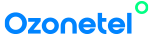 Master Service Excellence
Potential Use Cases
Value Drivers
Business Benefits
Analyze incoming customer requests, prioritize cases for field service as necessary
Get live status updates remotely and close the loop with the customer on problem resolution
Get more field visibility

Boost collaboration of your support and field teams
Enhance profitability
Allow field technicians to access information from the field and resolve issues quickly

Assign field technicians to cases based on skill, location or priority
Empower your field teams to improve response time 

Reduce number of visits

Get more jobs done efficiently
Accelerate Responses
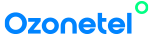 Effortlessly Grow Customer Value
Value Drivers
Potential Use Cases
Business Benefits
Proactively understand customer challenges and anticipate their needs
Real-time alerts and workflows to quickly diagnose customer challenges 

Data-driven insights that monitor customer health
Improve Life cycle Management
Effortlessly monitor customer health
Seamless transition from service resolution to next-best-offer

Unified Profiles to provide a single view into service and selling activities.
Transform service calls into sales opportunities w/ next-best-offers
Improve Walet Share
Enable sellers with customer insights to close deals faster
Innovate faster with greater business agility
Rapidly develop new apps that enable teams across the business to gain customer insights

Integrate flexibly with over 1,000+ marketplace apps.
Create an ecosystem of customer delight with greater interoperability
Accelerate Time to Value
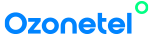 GETTING STARTED
Look for broken journeys and moments that cause frustration, curiosity, and happiness.
The customer is looking to engage with a business or wants to be engaged with
Adopt a use case approach, deploy and then scale customer journeys that address specific customer needs and deliver specific KPIs. 
For example, IVR calls deflection to Bot, contextual interactions, shift to digital channels for interactive experiences.
Identify the moments that matter
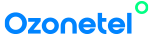